Agenda
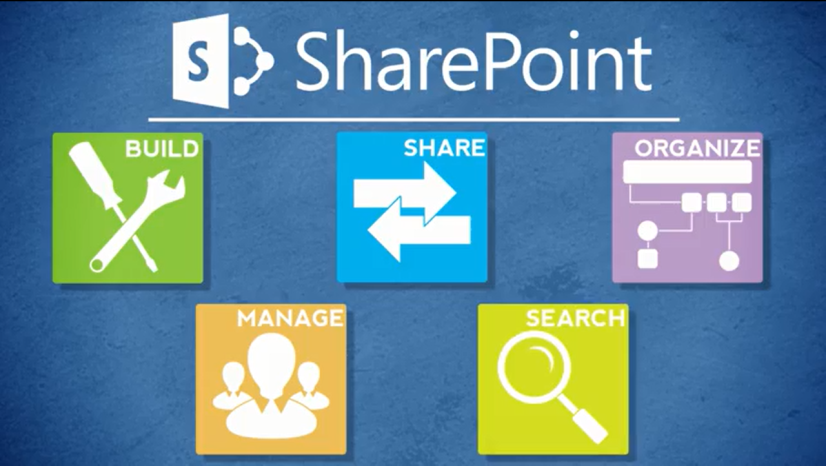 Overview
Review
Roles
Lists
Libraries
Columns
Views
Pages
Web Parts
Navigation
Office
Wrap-Up
8
What is SharePoint?
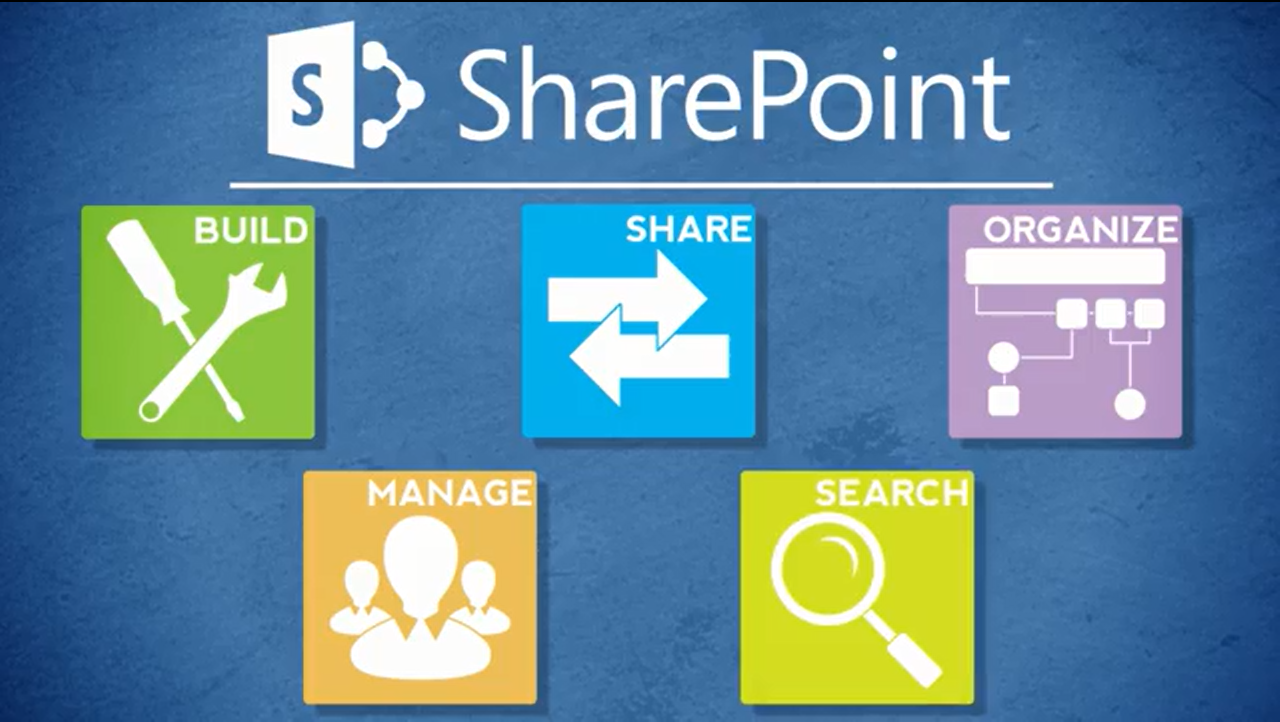 9
Inside NCDOT Website
SharePoint site for NCDOT employees
The “tabs” part of the site  is open to all NCDOT
Project and team sites are reserved for internal collaboration – you need specific permissions to access them
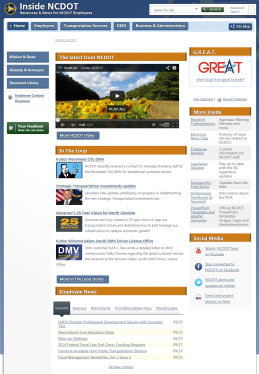 10
Connect NCDOT Website
SharePoint site for business partners and NCDOT
The “tabs” part of the site is public
Project and team sites are reserved for internal and external collaboration – youneed specific permissions to access them
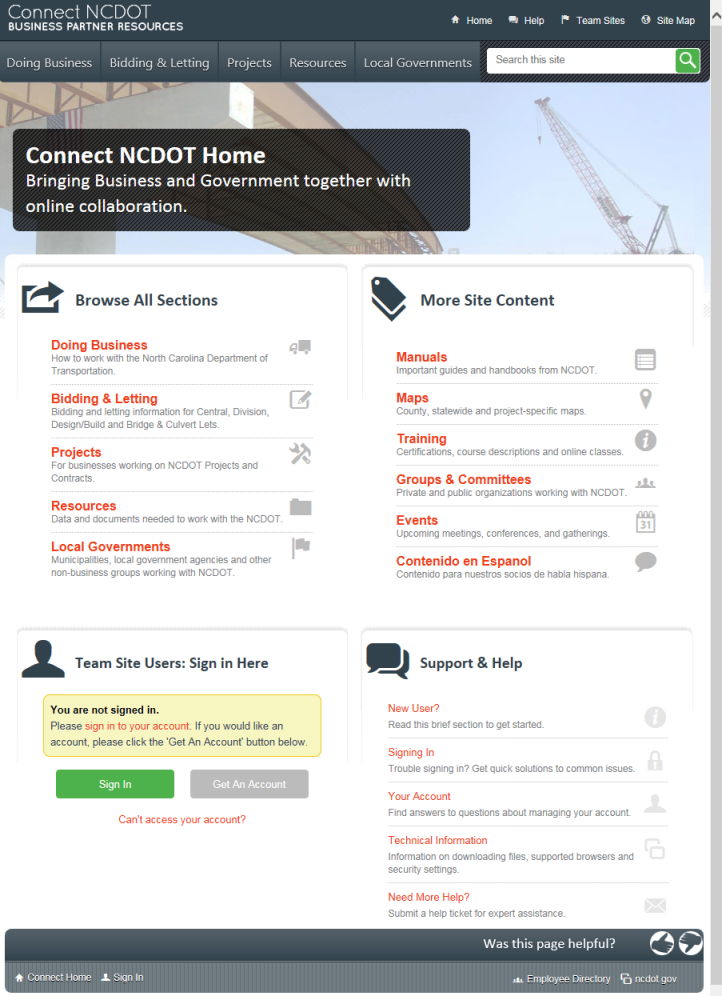 11
Search
You are familiar with:
Basic search
Refine and sort options on results page
Logical operators (AND, OR, NOT, “”, *)
Metadata (author: filename: filetype: title:)
Transportation Project search
12
SharePoint Interface
You are familiar with:
Settings gear
Ribbon
Links
Quick links
Logo link
Top and secondary navigation
Breadcrumbs
Quick launch
13
Items & Lists
You are familiar with:
Terminology – items, list items, lists, properties, metadata
Common lists – announcements, calendar, contacts, custom, links, tasks
You can:
Create, edit, delete and restore an item
Attach a file to an item
Create a personal view; change views
Quick Edit a list
Email a link
View version history of an item, properties of an item
Set and manage alerts
Sort or filter
14
Files & Libraries
You are familiar with:
Terminology – files, items, documents, libraries, lists, properties, metadata
Common libraries – asset, document, picture
Importance of tagging for search, business content type and data security classification
Naming, titling, formatting and location conventions
15
Files & Libraries
You can:
Download, upload, create, open, check in, check out, edit, move, delete and restore a file
Create a personal view and change views
View and edit properties of a file
Quick Edit a library
Open library with Explorer
Email a link
View version history of a file and restore a version
Set and manage alerts
Sort or filter
16
SharePoint & Office
You can:
Use the Connect to Office command
Open, check out, edit, save and check in a SharePoint file in Office
View and edit properties from Office
Export a list to Excel
Overlay a SharePoint calendar on an Outlook calendar
17
SharePoint Help
You are familiar with:
How to access SharePoint help
How to use role-based help
Help files, videos, presentations, exercises
How to use Quick Reference materials
FAQs, ribbon and tab summaries, command summaries
18